DISPOSITIVOS DE SALIDA
Dispositivos  de salida: Son instrumentos que interpretan la información y permiten la comunicación entre los seres humanos y las computadoras. Estos dispositivos convierten los resultados que produce el procesador y que están en código de máquina en una forma susceptible de ser empleada por las personas.
Los dispositivos de salida de un computador son el hardware que se encarga de mandar una respuesta hacia el exterior del computador, como pueden ser: los monitores, impresoras, sistemas de sonido, módem, entre otros.  Estos dispositivos permiten al usuario ver los resultados de los cálculos o de las manipulaciones de datos del computador.
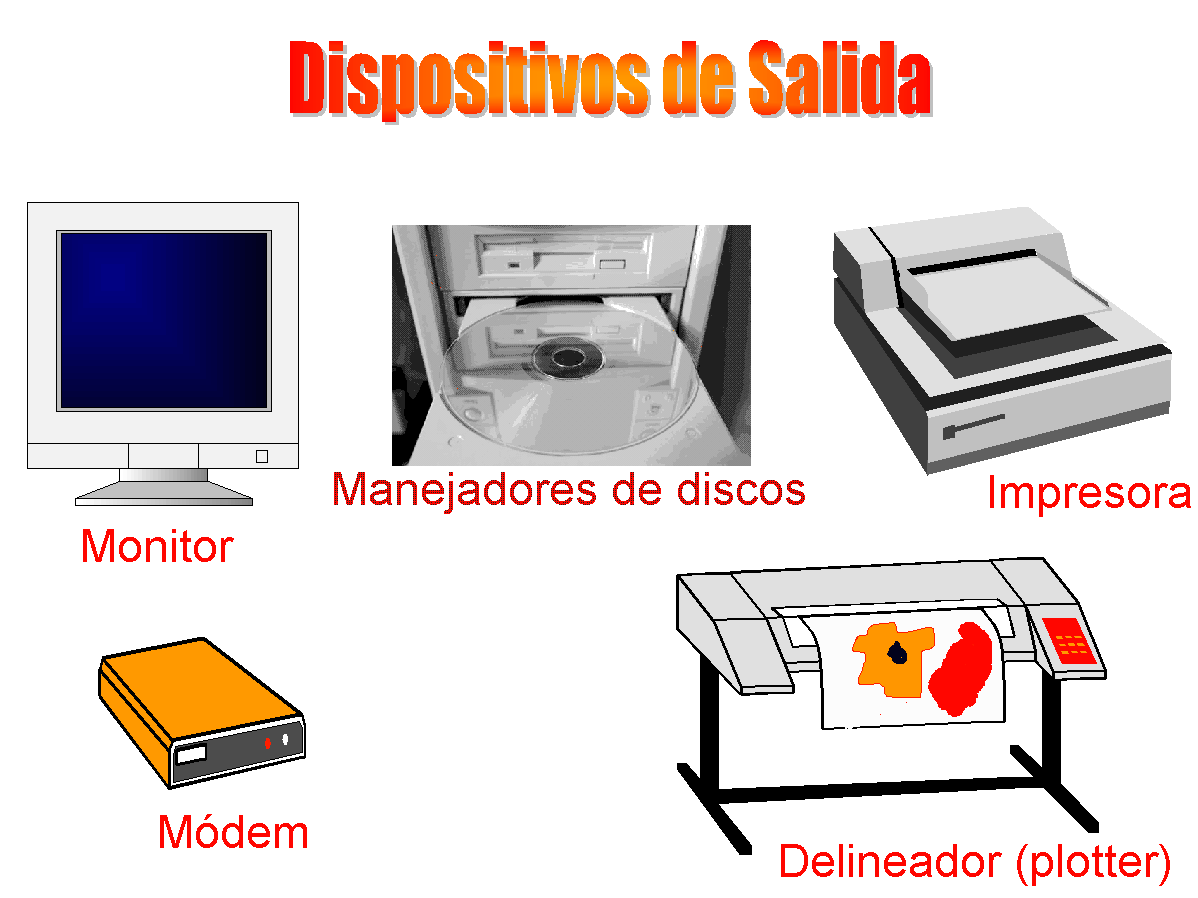